«Теорема о трех перпендикулярах, ее применение при решении задач»
Акцентируем теорию по теме.
1.	Угол между прямыми равен 90˚. Как называются такие прямые?
Ответ: перпендикулярные.
2.	Верно ли утверждение: «прямая называется перпендикулярной плоскости, если она перпендикулярна некоторой прямой, лежащей  этой плоскости»
Ответ: да.
3.	Сформулируйте признак перпендикулярности прямой и плоскости.
Ответ:  если пряма перпендикулярна к двум пересекающимся прямым, лежащим в плоскости, то она перпендикулярна к этой плоскости.
4. Как определяется расстояние от точки до прямой на плоскости?
Ответ: как длина перпендикуляра, проведённого из точки к данной прямой.
5. По рисунку назовите:
перпендикуляр, основание 
перпендикуляра, наклонную к
плоскости α, основание 
наклонной и её проекцию на
плоскость α.
6. Сформулируйте теорему о трёх перпендикулярах.
P
D
K
α
Теорема о трёх перпендикулярах.
Прямая, проведённая в плоскости через основание 
наклонной перпендикулярно к её проекции на эту
плоскость, перпендикулярна и к самой наклонной
Обратно:  прямая, проведённая в плоскости через
основание наклонной перпендикулярно к ней
перпендикулярна и к её проекции.
Дано: α , АС – наклонная,
 ВС – проекция, ВС ┴ с , АВ ┴ α.
Доказать: АС ┴ с.
Доказательство.
1.Проведем СА1 ┴ с . 
2.СА1||АВ по теореме.(Теорема: Если две прямые перпендикулярны к плоскости, то они параллельны).
 3.Проведем через АВ и СА1 плоскость β.
 4.с ┴ СА, с  ┴ ВС (по Теореме: «Если прямая перпендикулярна к двум пересекающимся прямым, лежащим в плоскости, то она перпендикулярна к этой плоскости».),с  ┴ β, значит,
       с ┴АС.
А
А1
В
С
с
α
Задача № 1Как определить вид диагонального сечения куба, проведенного через диагонали параллельных граней?
Ответ: А1ВСD1 - прямоугольник
В1
С1
А1
D1
В
C
А
D
Задача №4 На изображении куба построить несколько прямых перпендикулярных диагонали куба.
Верно ли, что две прямые, параллельные одной плоскости, перпендикулярны (две прямые, перпендикулярные к одной плоскости, параллельны).
Может ли прямая, перпендикулярная к плоскости, скрещиваться с прямой, лежащей в этой плоскости (прямая, перпендикулярная к плоскости, быть параллельна прямой, лежащей в этой плоскости)?
Верно ли, что прямая перпендикулярна к плоскости, если она перпендикулярна к двум прямым этой плоскости (она перпендикулярна к двум прямым, параллельным этой плоскости)?
Могут ли две скрещивающиеся прямые быть перпендикулярными к одной плоскости (две пересекающиеся прямые быть перпендикулярными к одной плоскости)?
Верно ли, что любая из трех взаимно перпендикулярных прямых перпендикулярна к плоскости двух других прямых (две прямые в пространстве, перпендикулярные к третьей прямой, параллельны)?
Могут ли пересекаться две плоскости, перпендикулярные к одной прямой ( прямая  а  и плоскость, перпендикулярные к одной прямой с)?
Верно ли, что длина перпендикуляра меньше длины наклонной, проведенной из той же точки (длина перпендикуляра меньше длины проекции наклонной, проведенной из той же точки)?
Критерии оценок7 правильных ответов – «5»6 правильных ответов – «4»5 правильных ответов – «3»
I уровень.(на «3»)
Дано:, АС ┴ ВС, SA = SB = SC =10 см; СМ =5 см –медиана.
Найти: SM (расстояние от точки S до плоскости (АВС)).
II уровень ( на «4»)
Дано: ABCD – прямоугольник; АК ┴ (АВС), KD= 6 см, КВ = = 7 см, КС = 9 см.
Найти:  расстояние от точки К до (АВС).
III уровень.( на «5»)
Дано: АВ = 17 см, АС = 15 см, ВС = 8 см, АМ ┴ (АВС),
 <А – меньший,
 АМ = 20 см.
Найти: МЕ.
Подведение итогов.
Дано: AD┴ (АВС),


Каково взаимное расположение прямых СВ и BD ?
Ответ обоснуйте.
D
A
B
C
ДОМАШНЕЕ ЗАДАНИЕ
Дополнительная задача: Через сторону AD ромба ABCD проведена плоскость α. Найдите расстояние от прямой ВС до плоскости α, если площадь ромба равна 80      ,высота – 8 см, а угол между проекцией стороны CD и прямой AD равен 45 градусов.
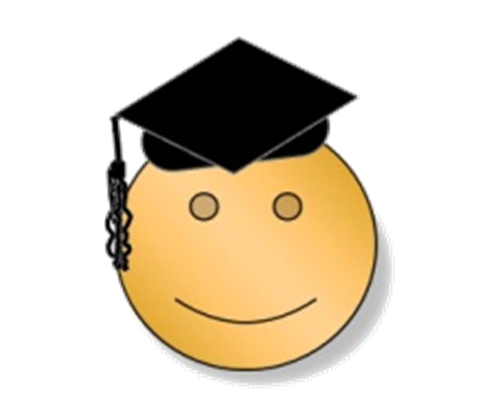 Дальнейших
успехов !!!
СПАСИБО!